Tree Management in Islington Islington Society
Jon Ryan -  Arboricultural Manager
Islington Tree Service
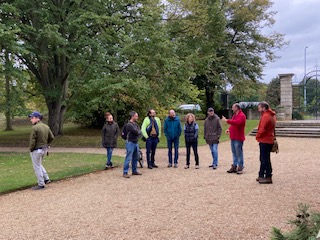 Islington Tree Service
Highways

Parks

Housing

Planning

Risk management (subsidence)

Tree Planting

Income generation
Highways
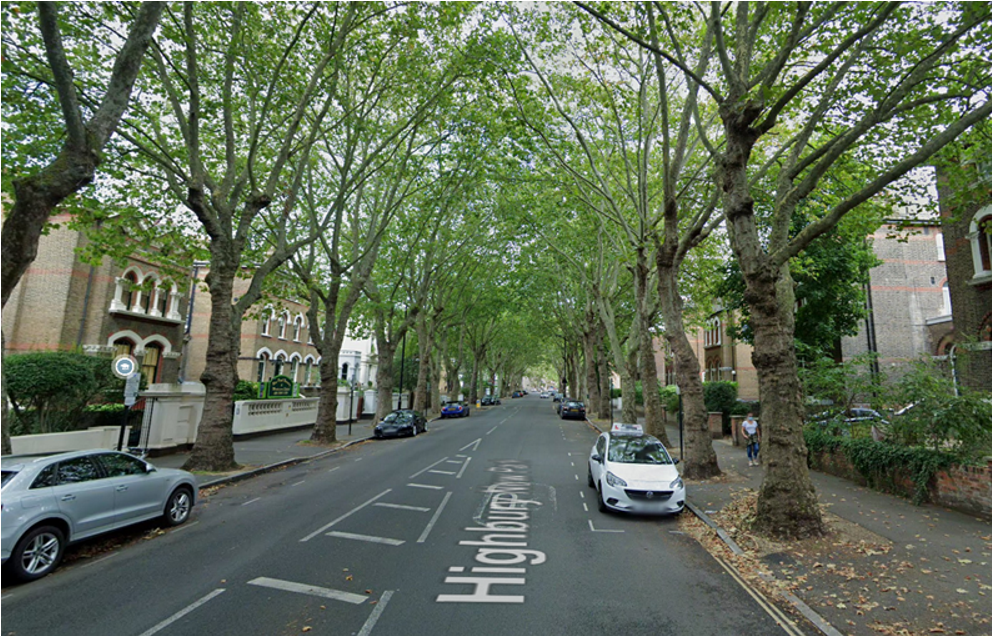 Highways
Parks
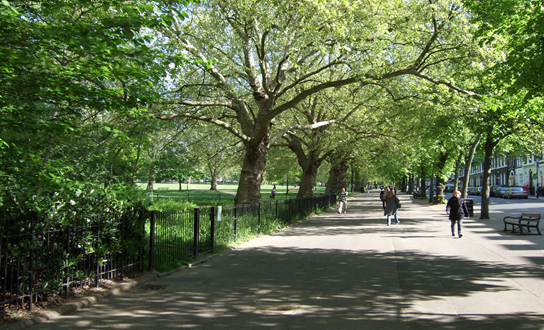 Highways
Parks
Housing
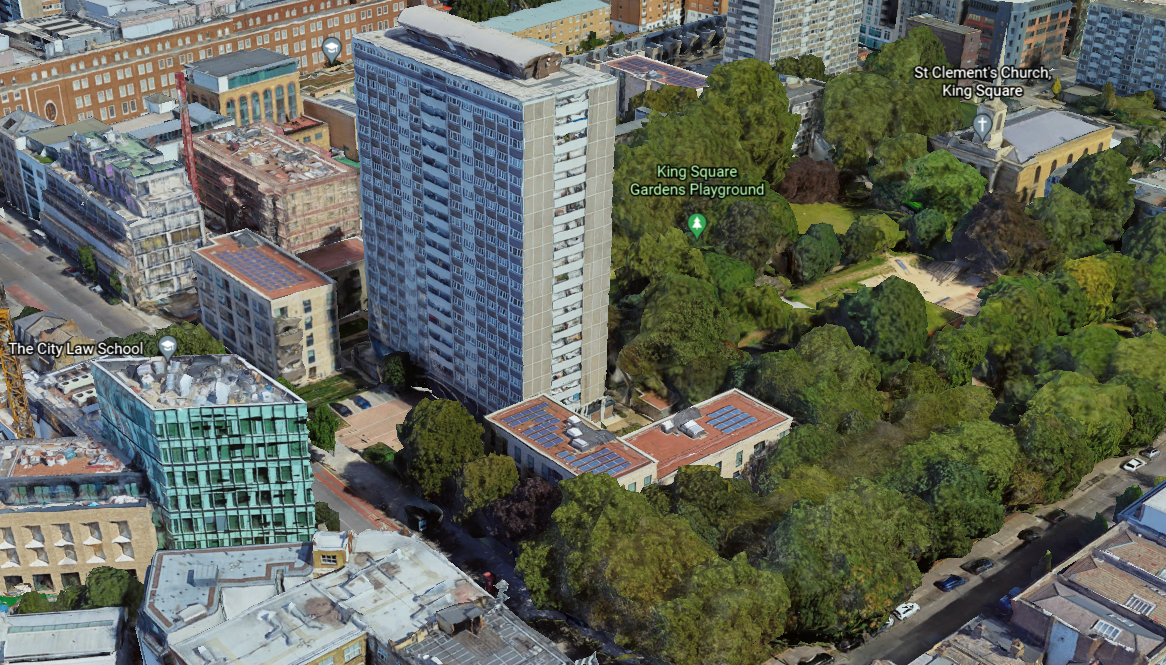 [Speaker Notes: 2 officers who look after the Housing and PFI trees – that’s trees on estates and trees to individual houses and flats among the streets of Islington 

Kings Square

Housing new build doing some great work on mitigation for tree planting and have taken on more than required when at planning to ensure tree protection and mitigation]
Highways
Parks
Housing
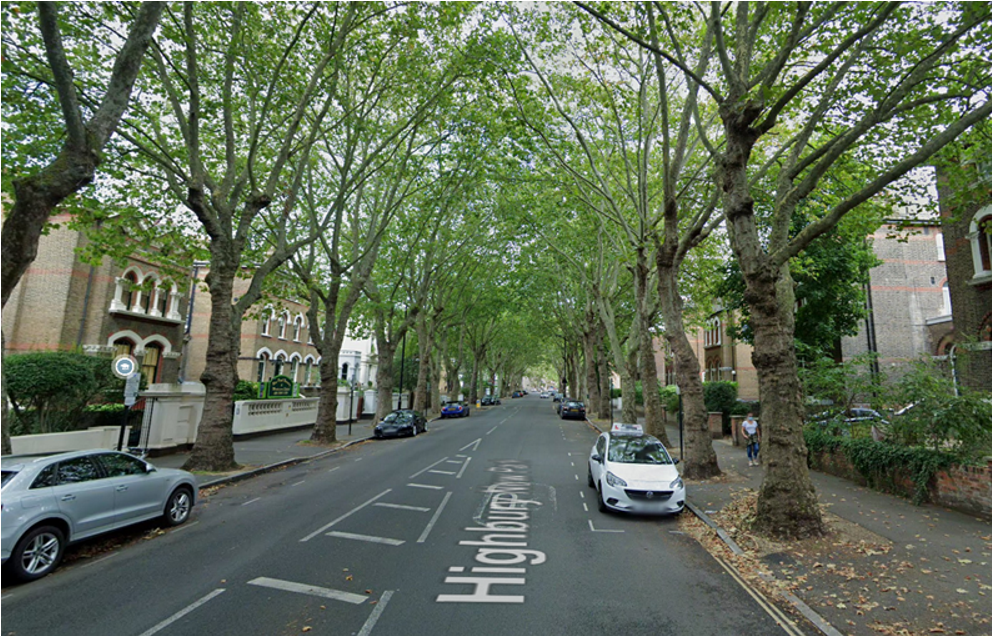 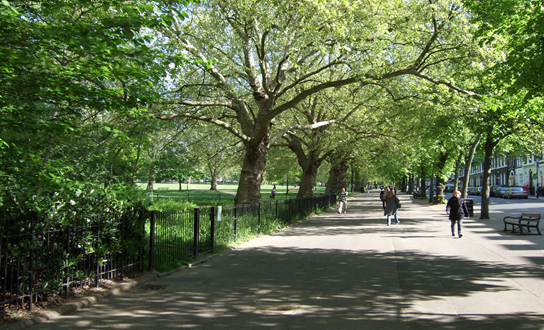 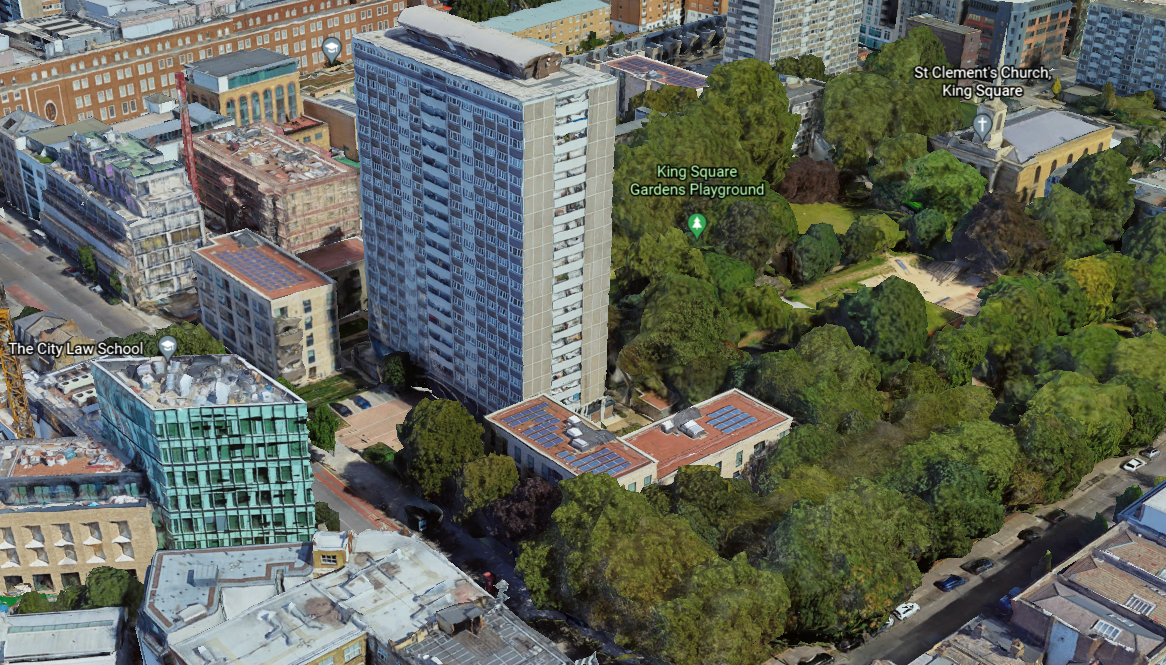 Management of trees in Islington
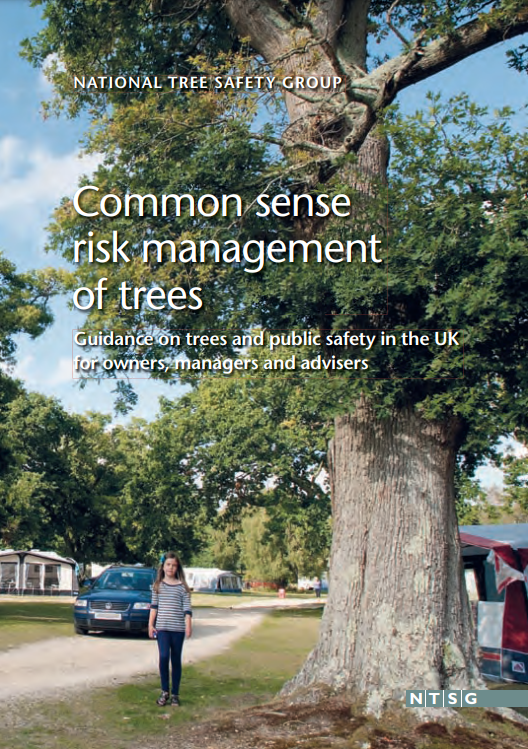 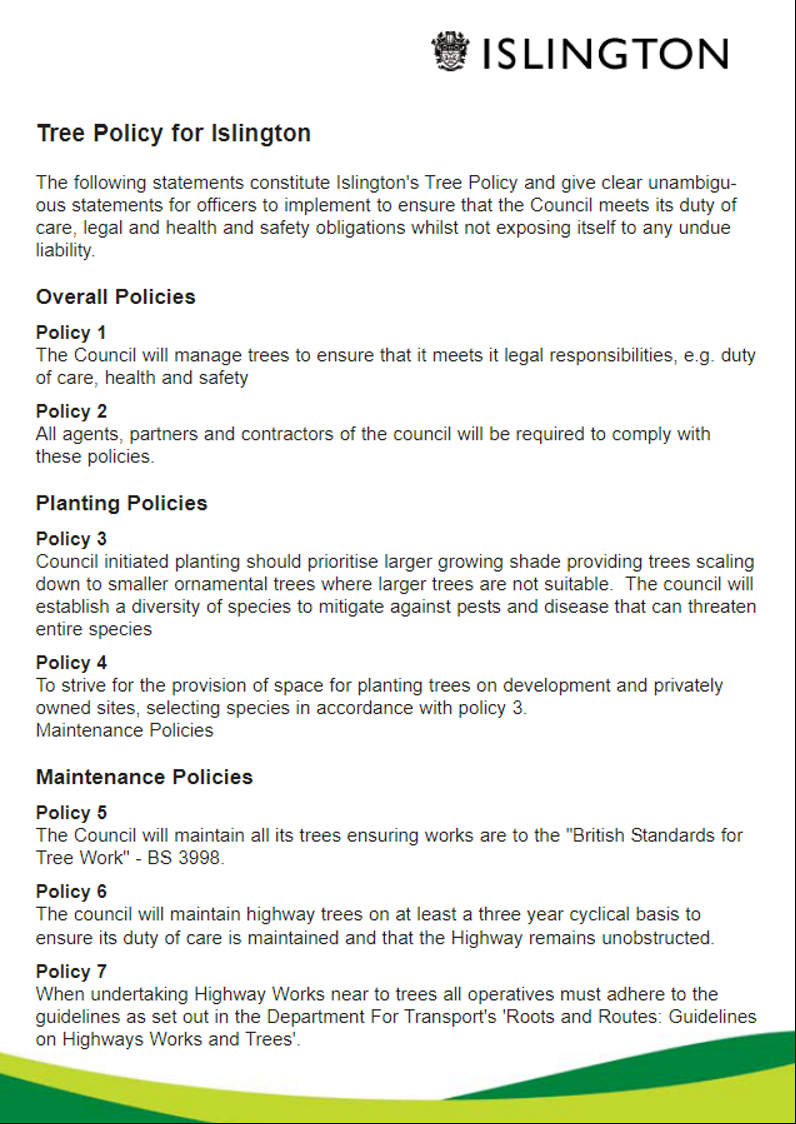 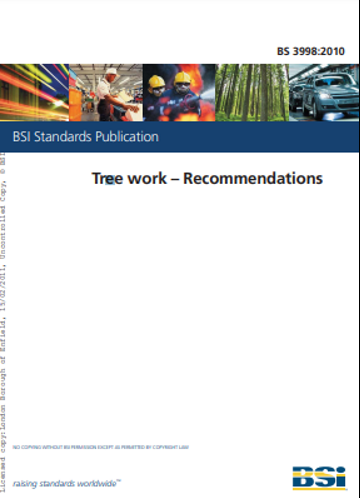 Management of trees in Islington
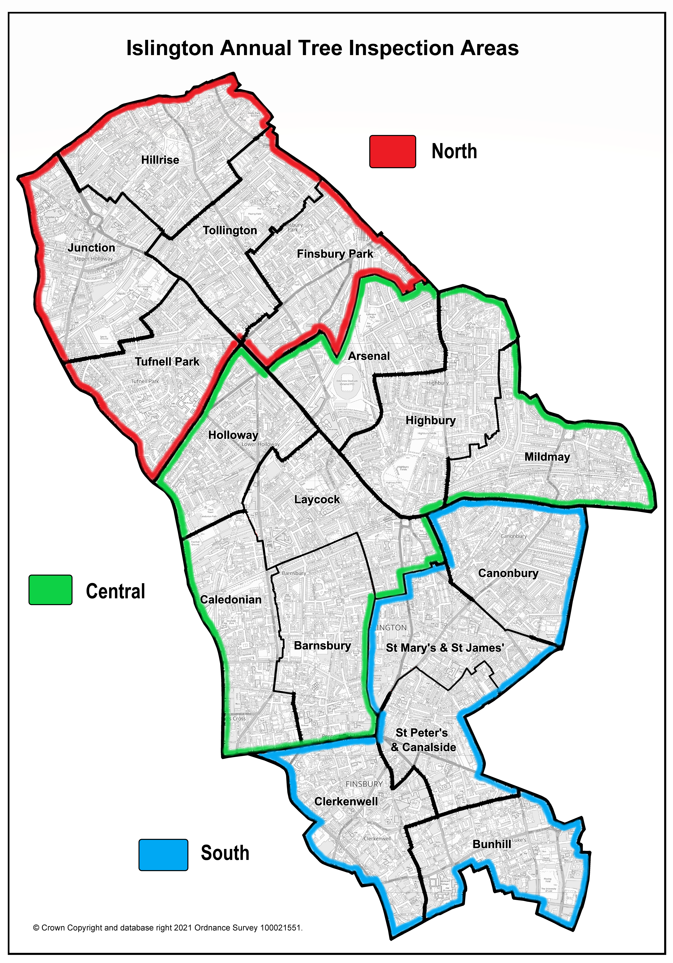 Tree ManagementCrown lifting
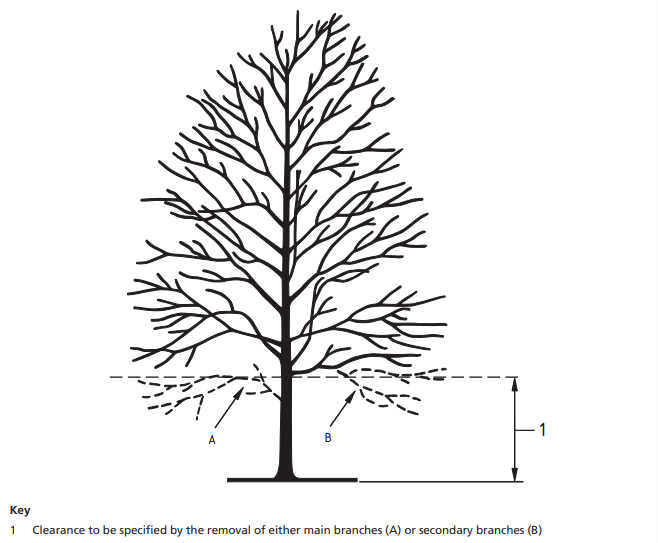 Tree ManagementCrown reduction
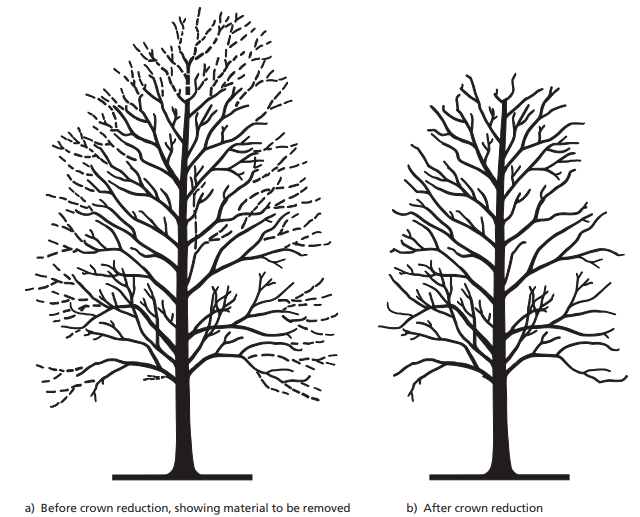 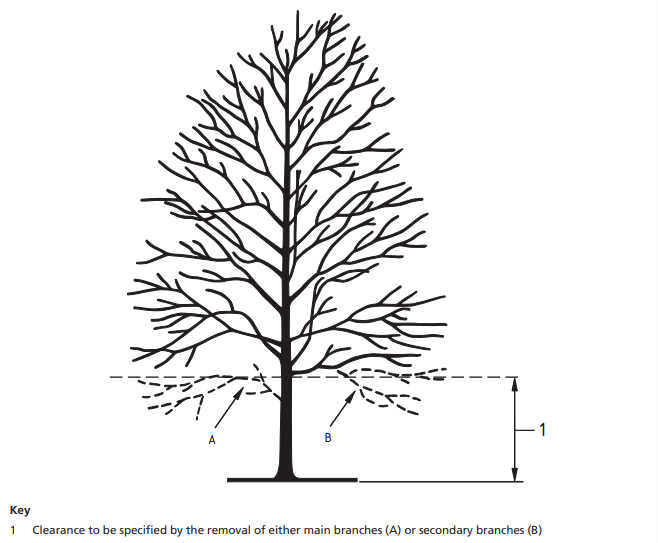 Tree ManagementPollarding
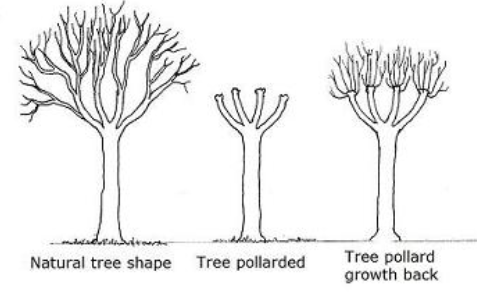 Tree ManagementPollarding/ Crown reduction
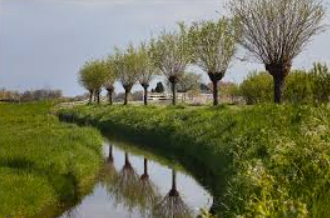 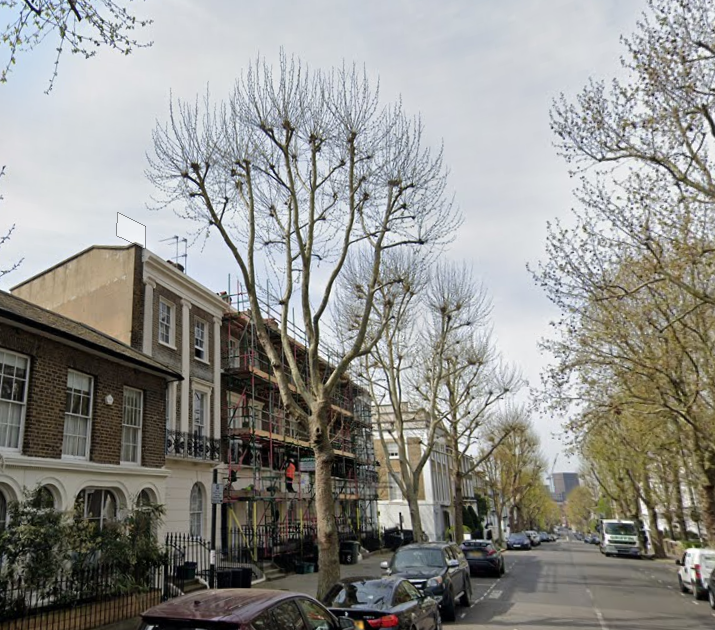 Highbury New Park
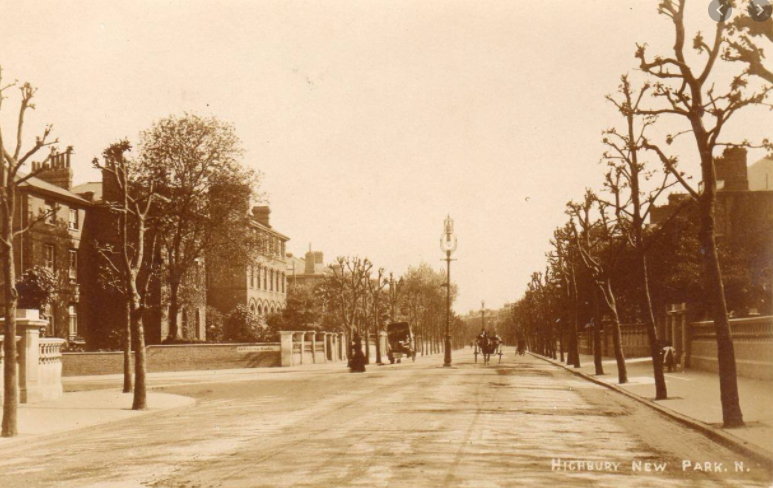 Highbury New Park
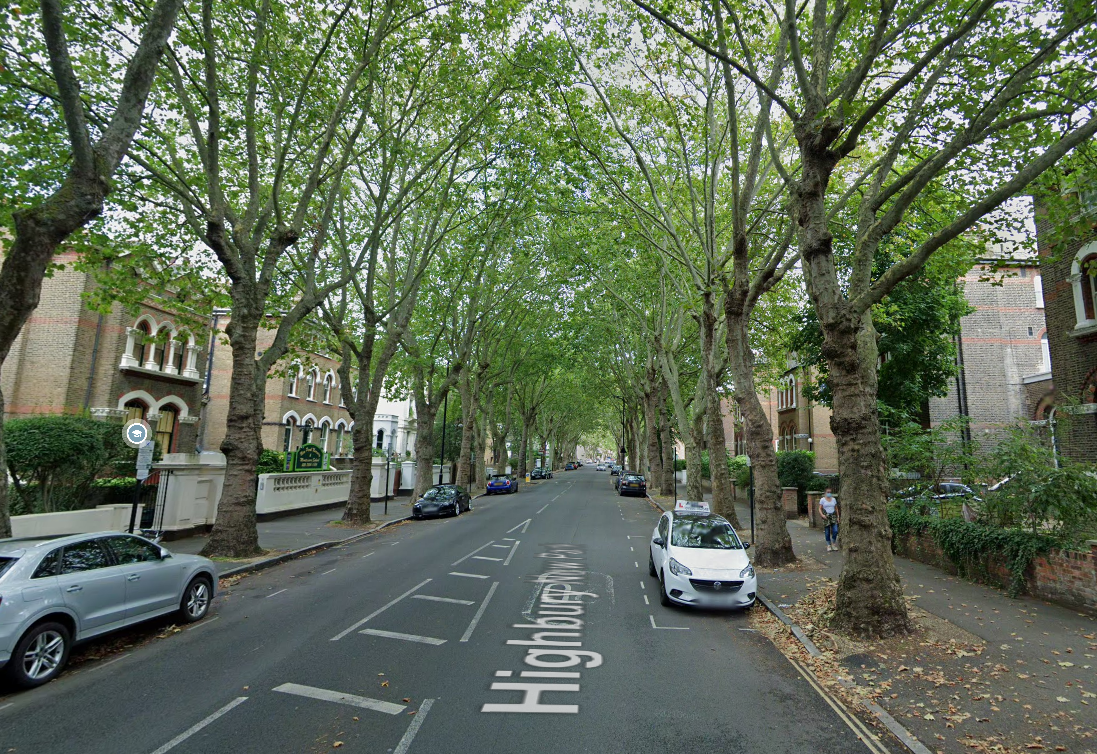 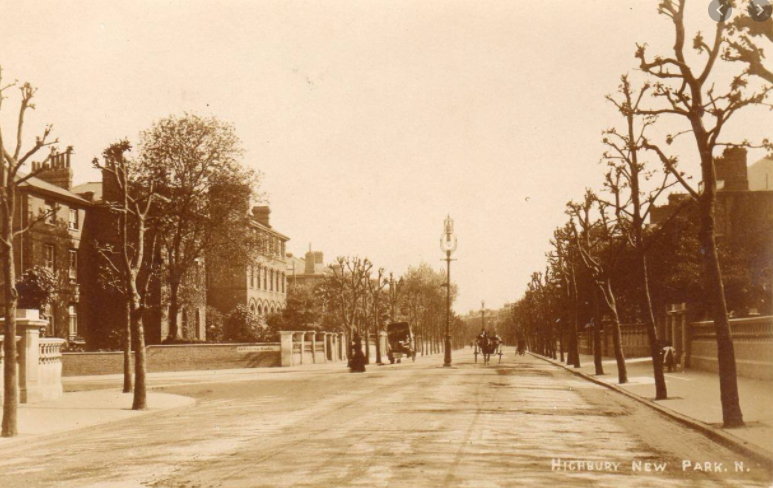 Tree ManagementFelling
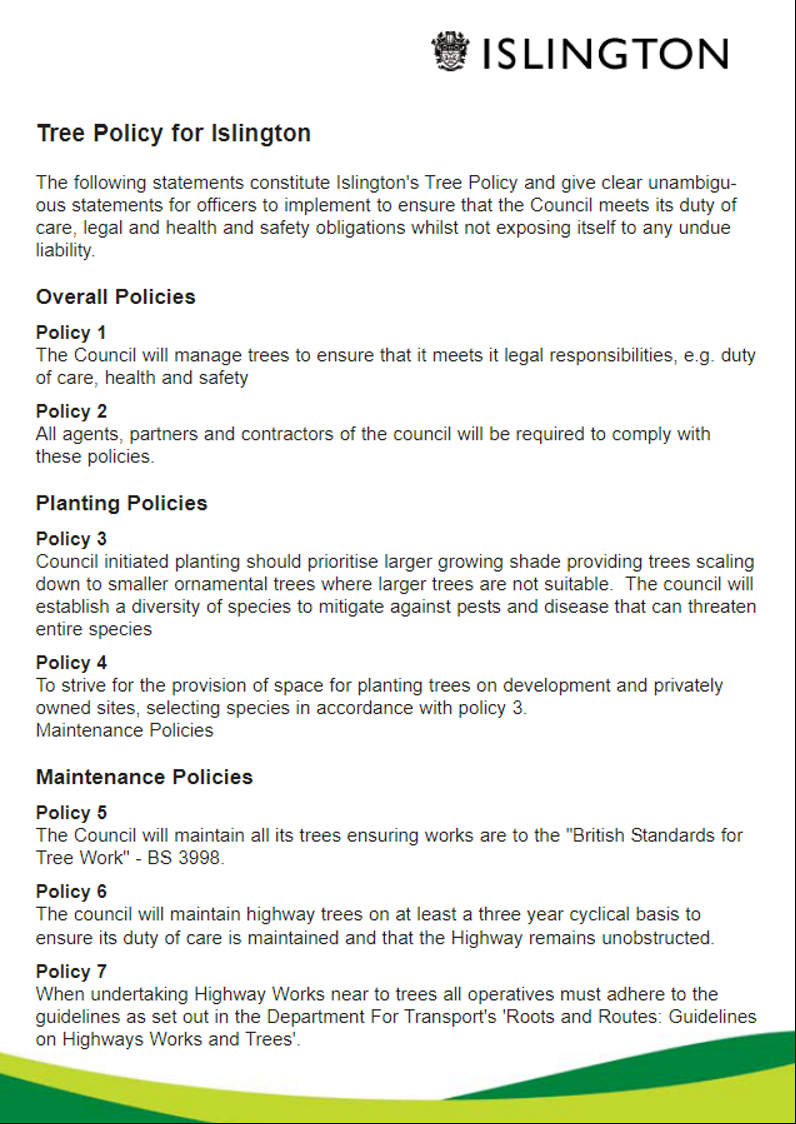 Planning
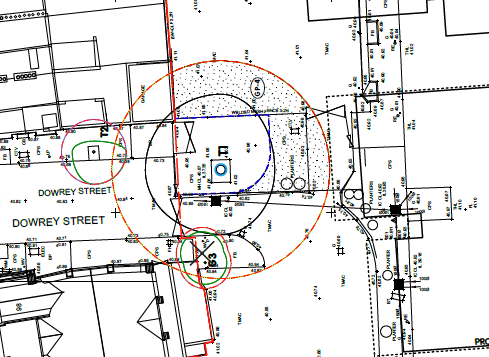 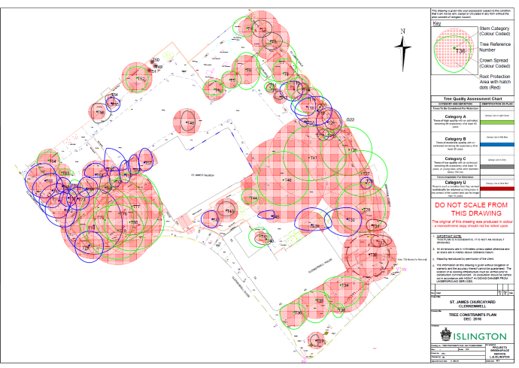 Planning
Subsidence
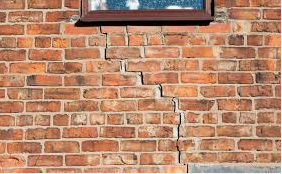 Soil
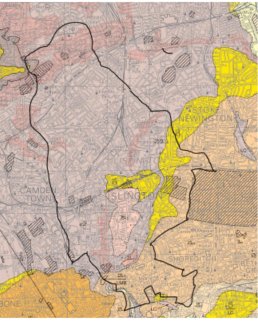 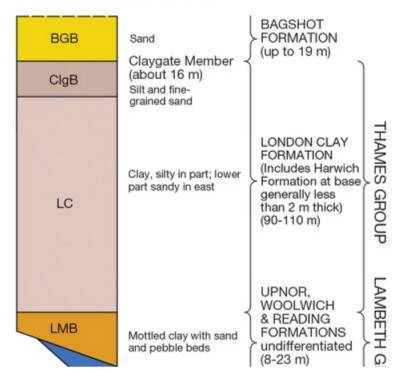 Planning
Subsidence
Tree planting
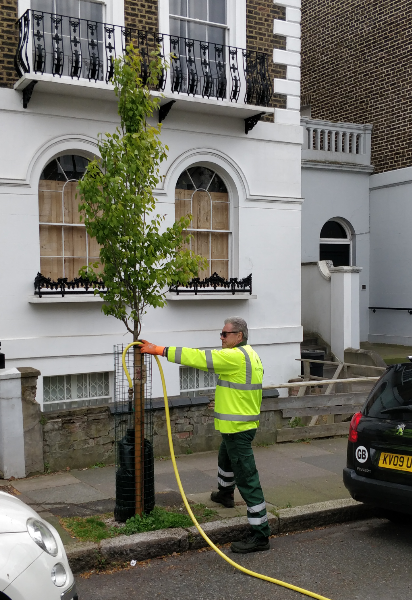 St Johns Street
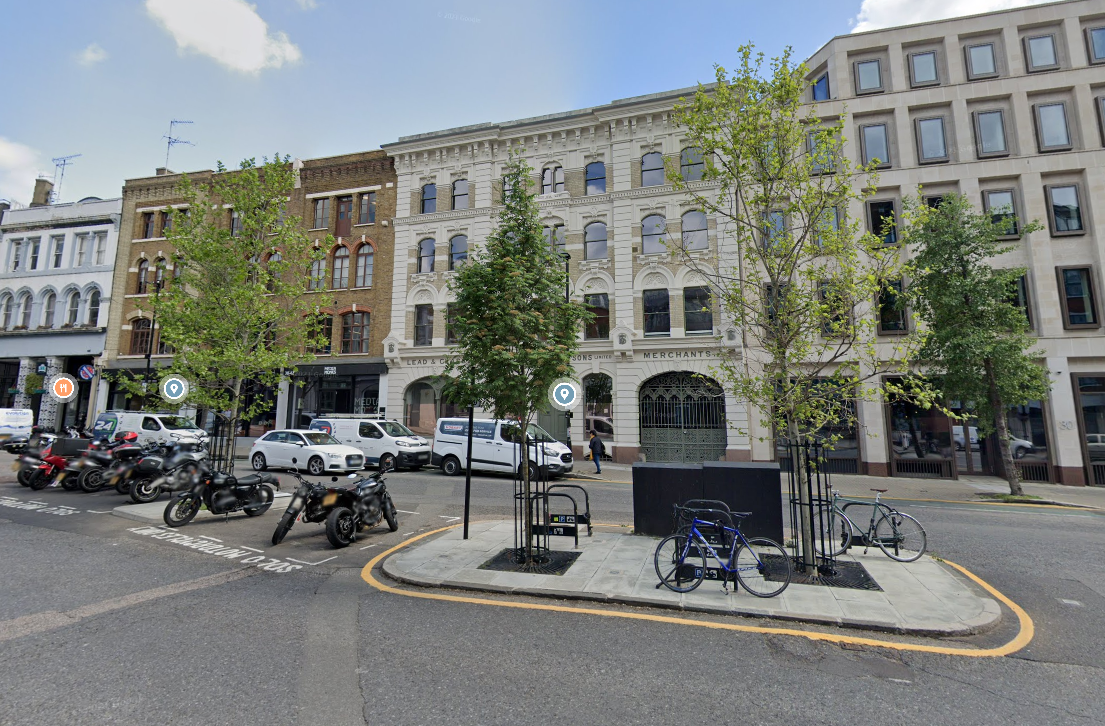 Arboricultural Management
Evidence based
Where are the trees
What’s their value
How hard they are working
What are the risks 
What are the opportunities
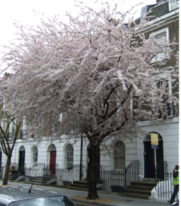 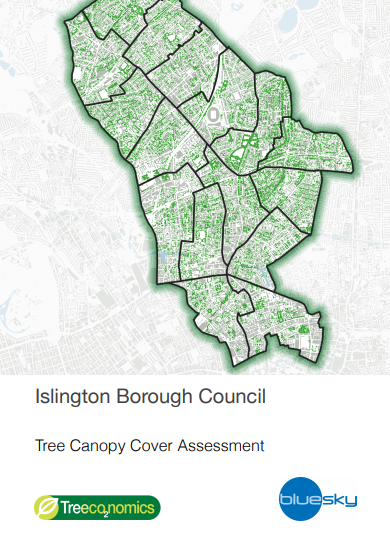 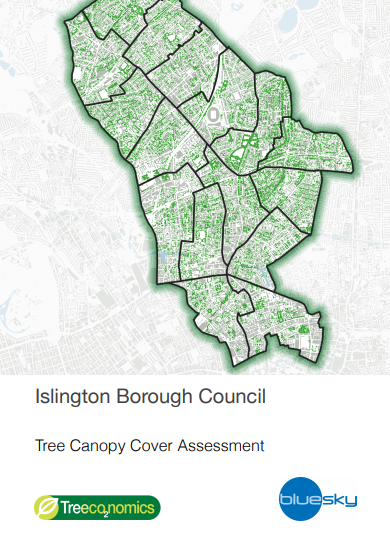 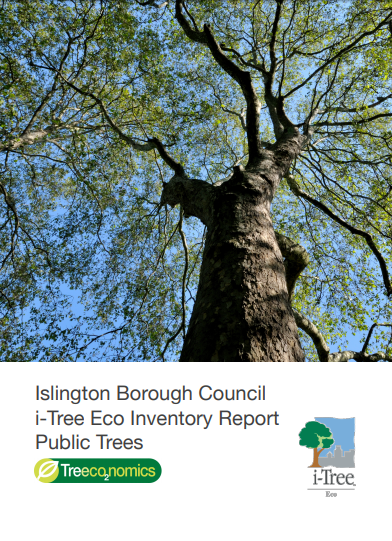 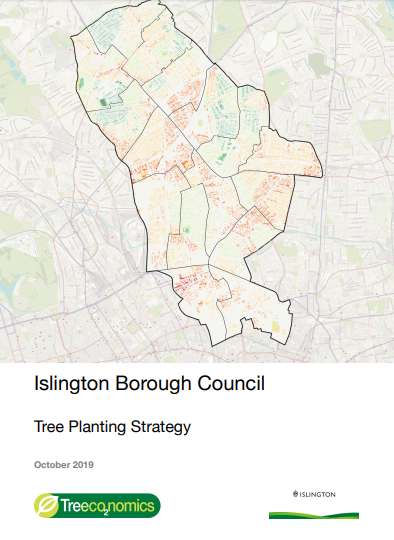 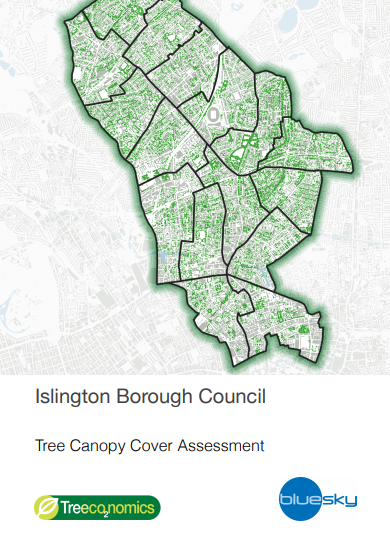 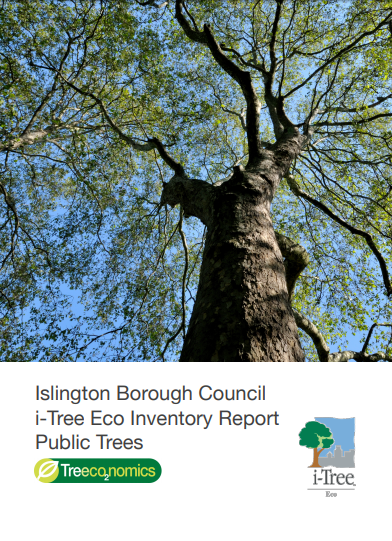 Click to add text
Canopy cover
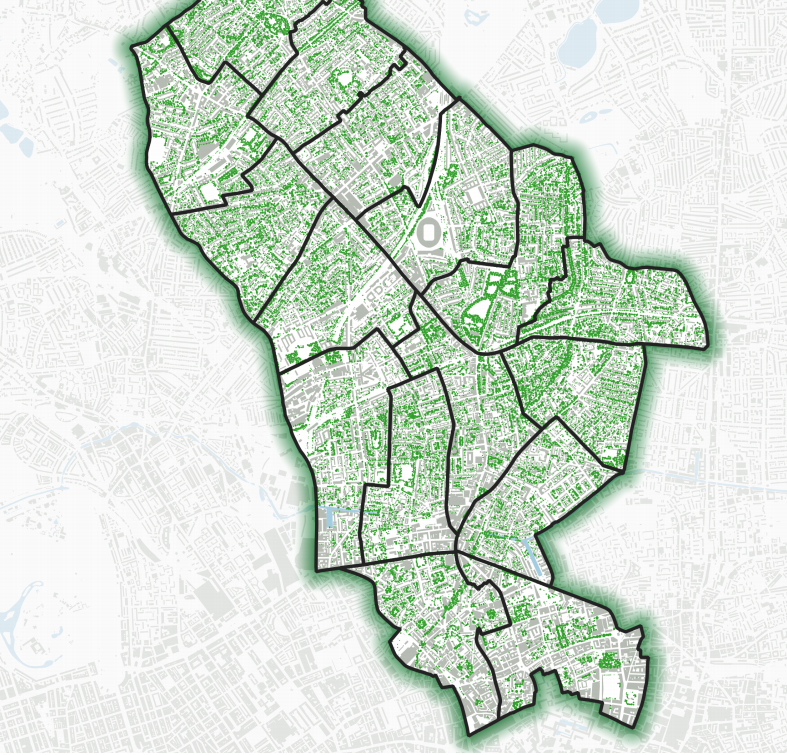 Canopy cover
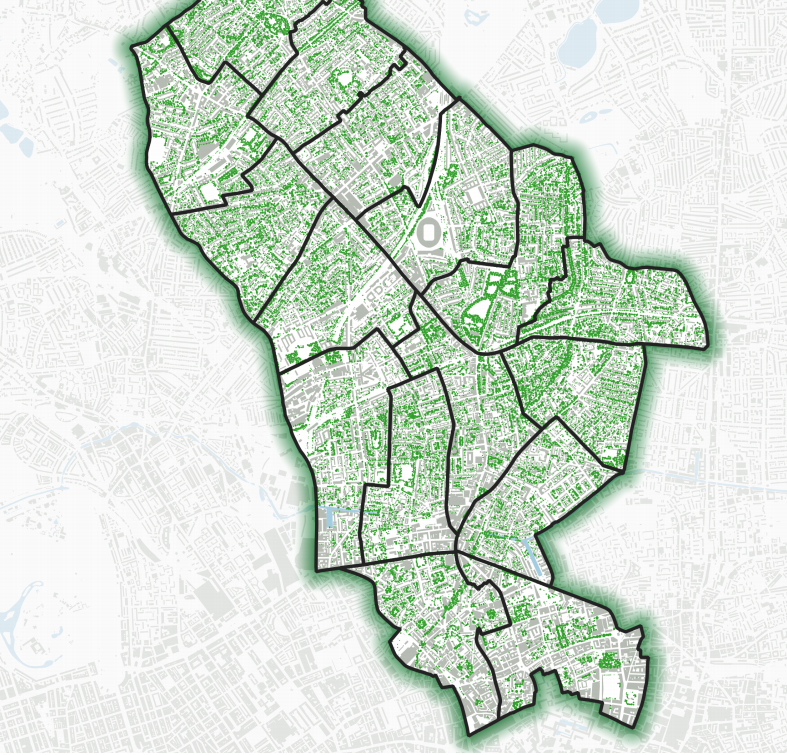 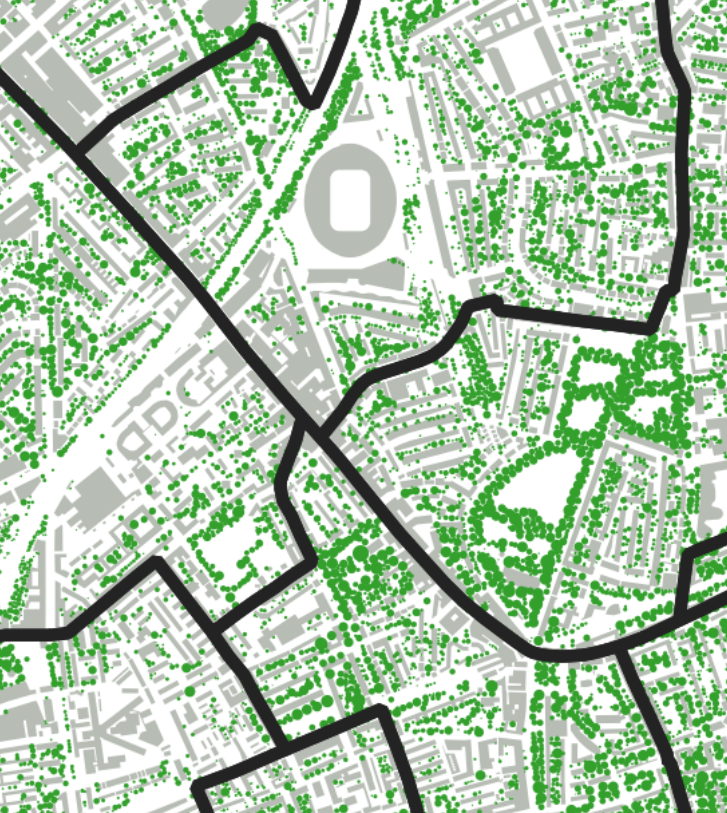 Canopy cover
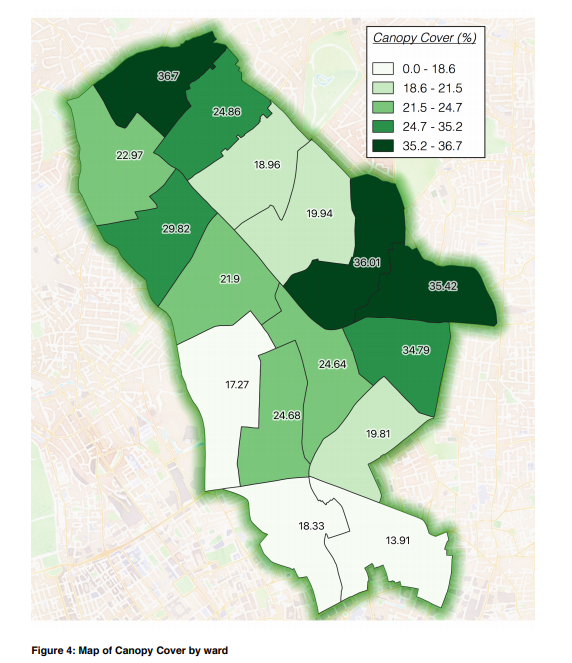 Inventory
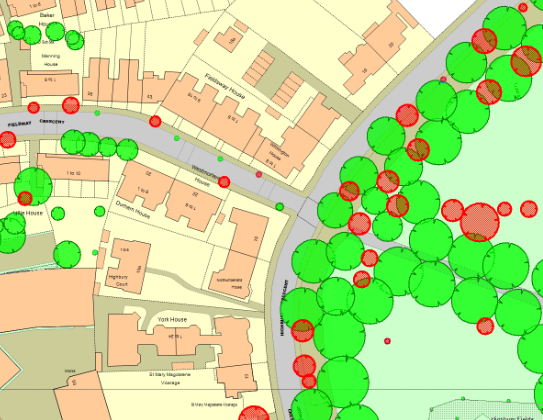 iTree eco inventory report
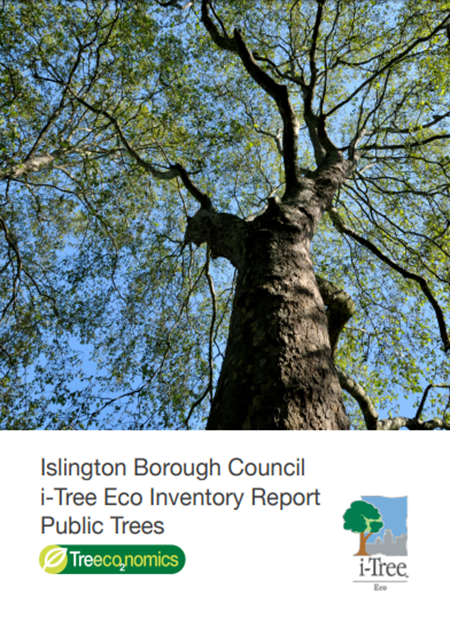 iTree eco inventory report
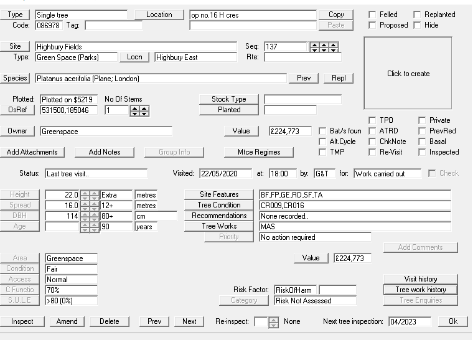 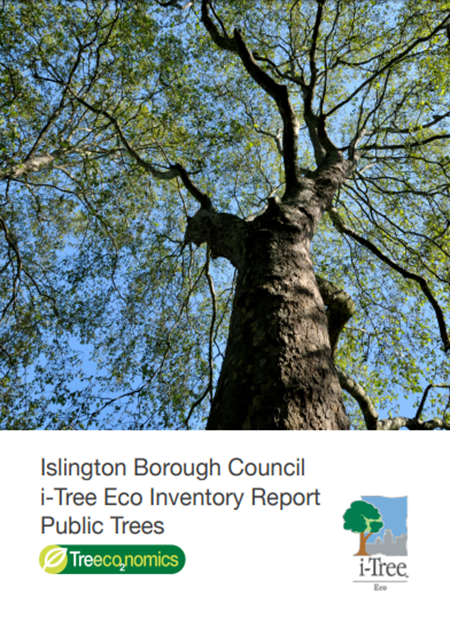 Inventory
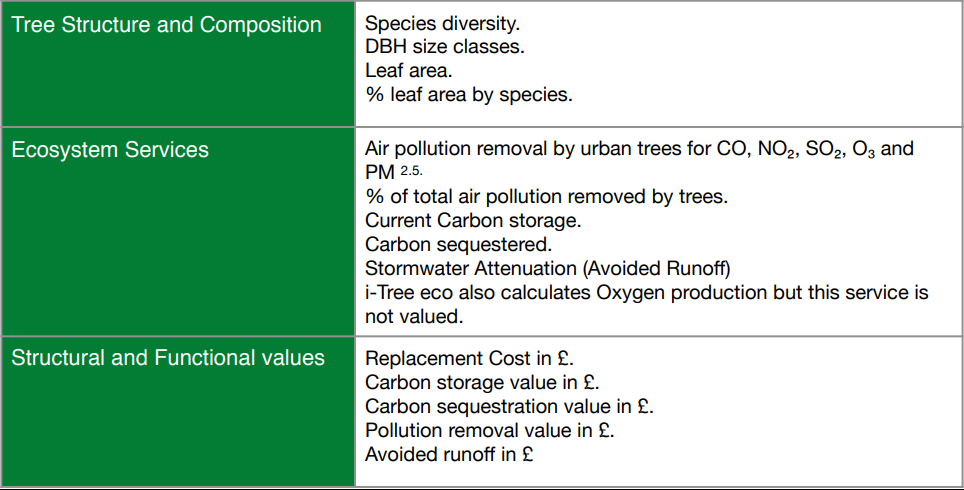 Value of our trees
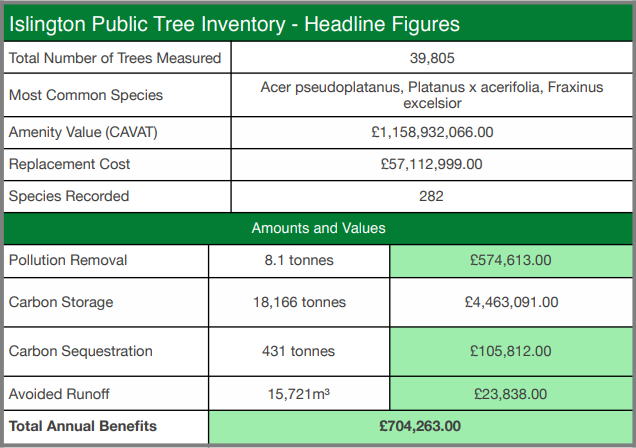 Tree Species
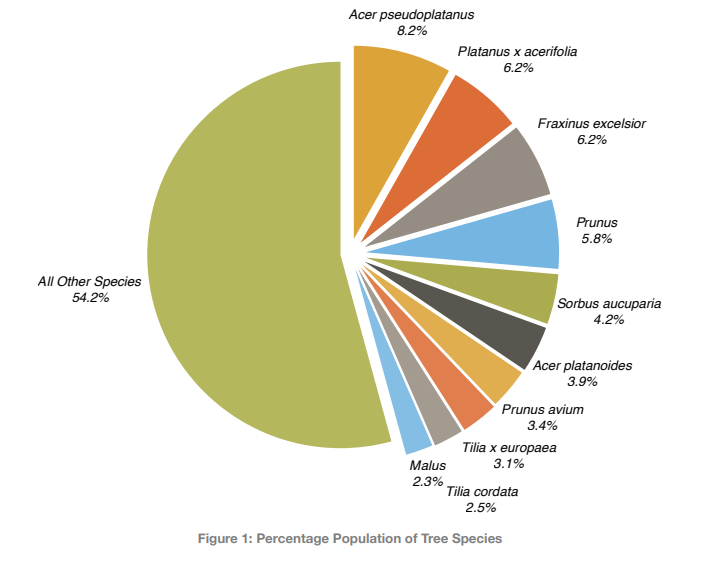 iTree eco inventory report
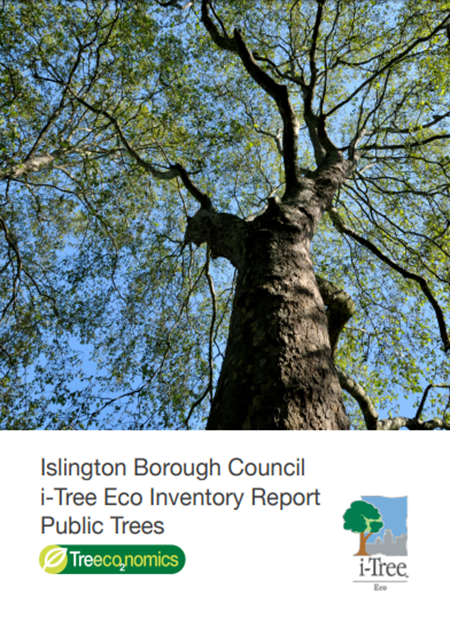 Targeted planting
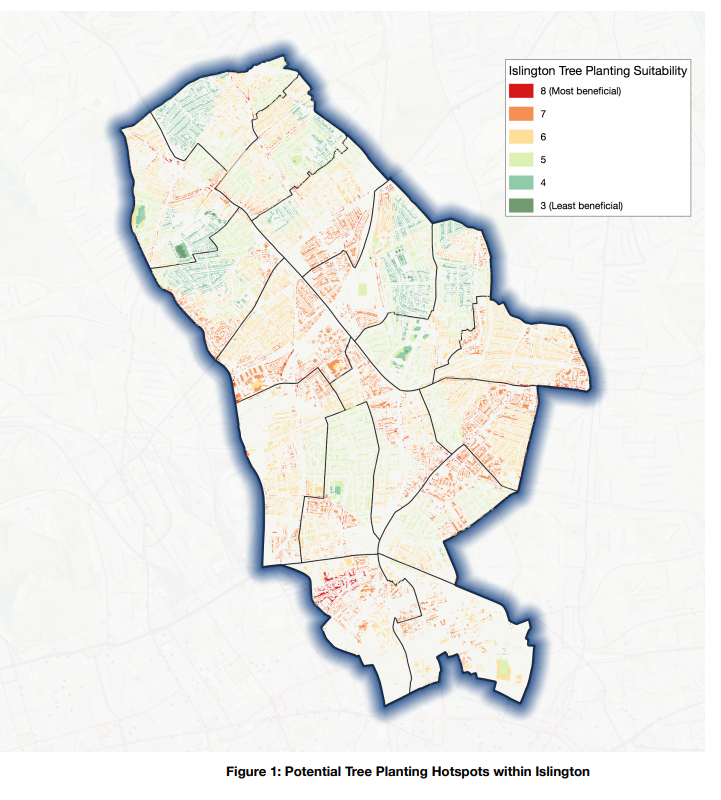 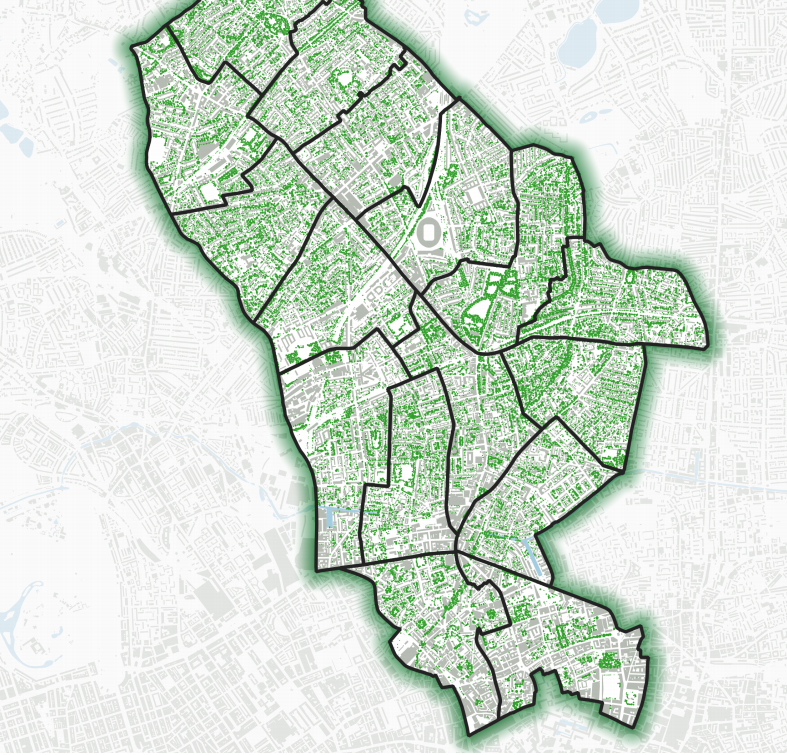 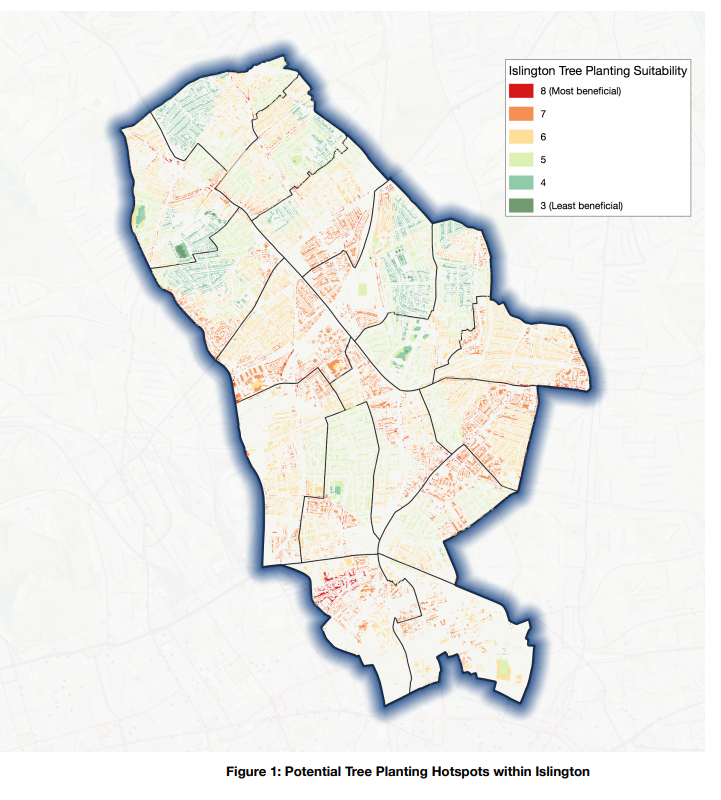 Areas of low canopy cover
Areas of low canopy cover
Areas of higher social deprivation
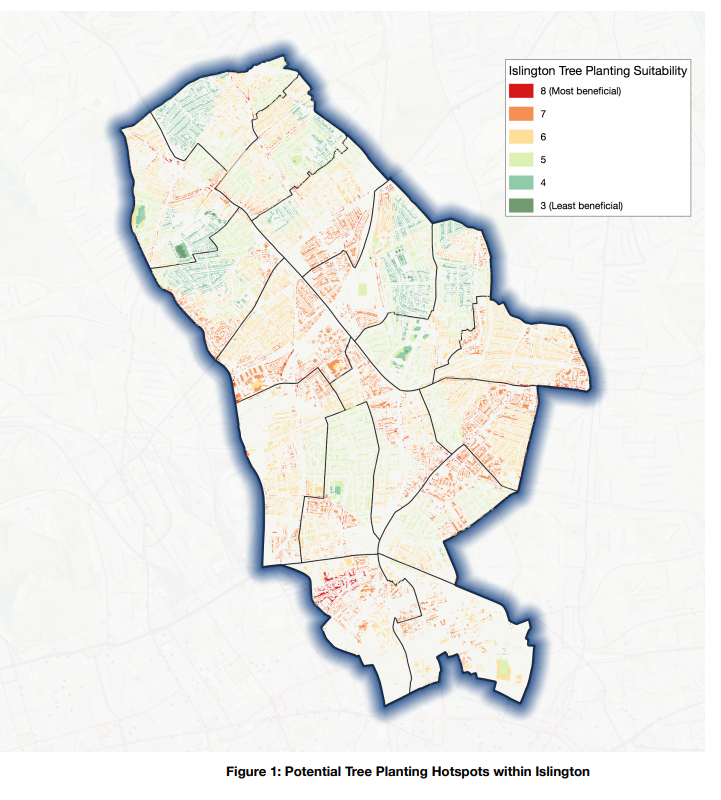 Areas of low canopy cover
Areas of higher social deprivation 
Areas within 40m of a busy road
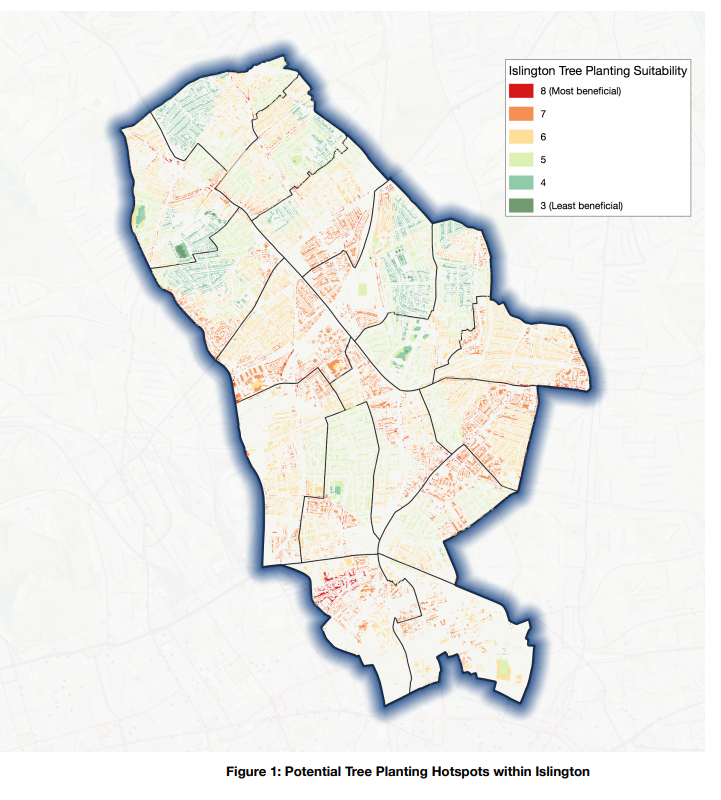 Areas of low canopy cover
Areas of higher social deprivation 
Areas within 40m of a busy road
Areas of existing hardstanding ( Roads)
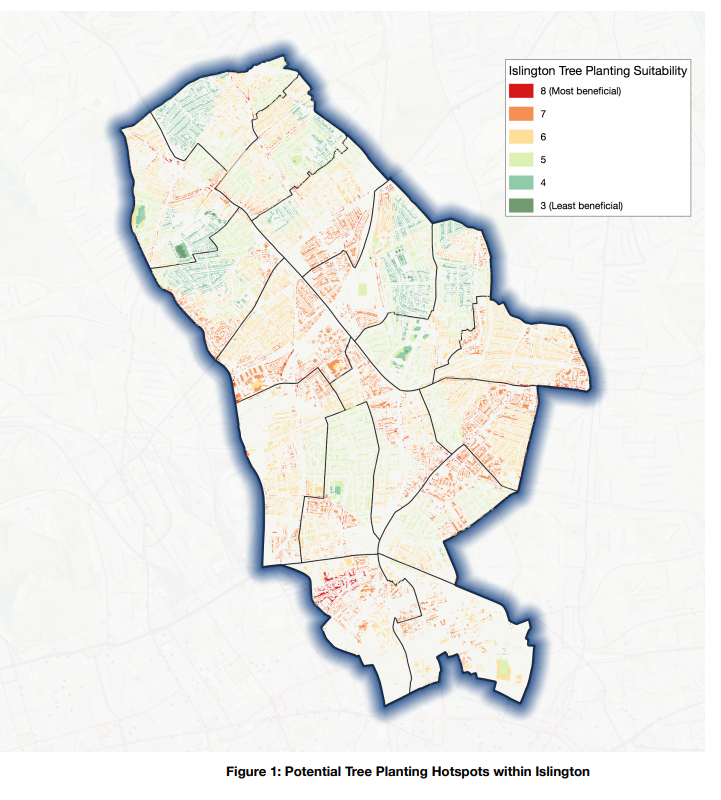 Areas of low canopy cover
Areas of higher social deprivation 
Areas within 40m of a busy road
Areas of existing hardstanding ( Roads)
Climate change response
25% - 30% Canopy cover
Planting 600 more trees than we lose annually 
Urban Forest Management Plan
Community engagement
 Tree wardens
What next
Full ITree survey – Private tree stock
What next
Full ITree survey – Private tree stock
Start a tree warden network and increase engagement
What next
Full ITree survey – Private tree stock
Start a tree warden network and increase engagement
Get data and support to inform a new urban forest master plan.
What next
Full ITree survey – Private tree stock
Start a tree warden network and increase engagement
Get data and support to inform a new urban forest master plan.
Plant more trees
What next
Full ITree survey – Private tree stock
Start a tree warden network and increase engagement
Get data and support to inform a new urban forest master plan.
Plant more trees
Risks
Climate change
Resources
Funding
Pest and diseases
Jon Ryan - Arboricultural Manager
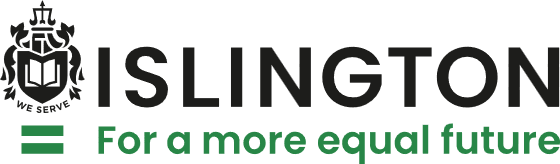 Thank you
Jon Ryan - Arboricultural Manager
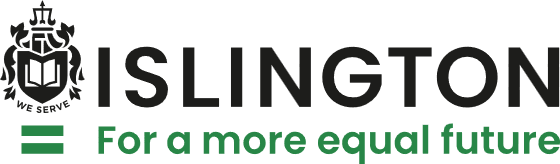